Sociology 125
Lecture 13

Class

March 2, 2017
Key idea
GRADATIONAL vs RELATIONAL INEQUALITY

Gradational inequality = a ladder or scale of inequality: upper, upper middle, middle, lower middle, lower
Relational inequality = a structure of social relations that bind together the advantaged and disadvantaged: capitalists and workers; lords and serfs.
Key idea
GRADATIONAL vs RELATIONAL INEQUALITY

Gradational inequality = a ladder or scale of inequality: upper, upper middle, middle, lower middle, lower
Relational inequality = a structure of social relations that bind together the advantaged and disadvantaged: capitalists and workers; lords and serfs.
Key idea
GRADATIONAL vs RELATIONAL INEQUALITY

Gradational inequality = a ladder or scale of inequality: upper, upper middle, middle, lower middle, lower
Relational inequality = a structure of social relations that bind together the advantaged and disadvantaged: capitalists and workers; lords and serfs.
Two Stories
[Speaker Notes: GRASSHOPPER & THE ANTS

GRADING CURVE]
THREE APPROACHES TO CLASS

1. Individual attributes and material conditions of life
2. Opportunity-hoarding
3. Exploitation and domination
Individual attributes & conditions
Class = clusters of individual attributes connected to unequal material conditions
Opportunity-hoarding
Class = economically unequal social positions protected by processes of social exclusion (credentials, property rights)
Exploitation and domination

Class = economically unequal social positions bound together through relations of exploitation and domination
The Concept of “Exploitation”:
The Saga of 
Li’ll Abner & the Shmoo
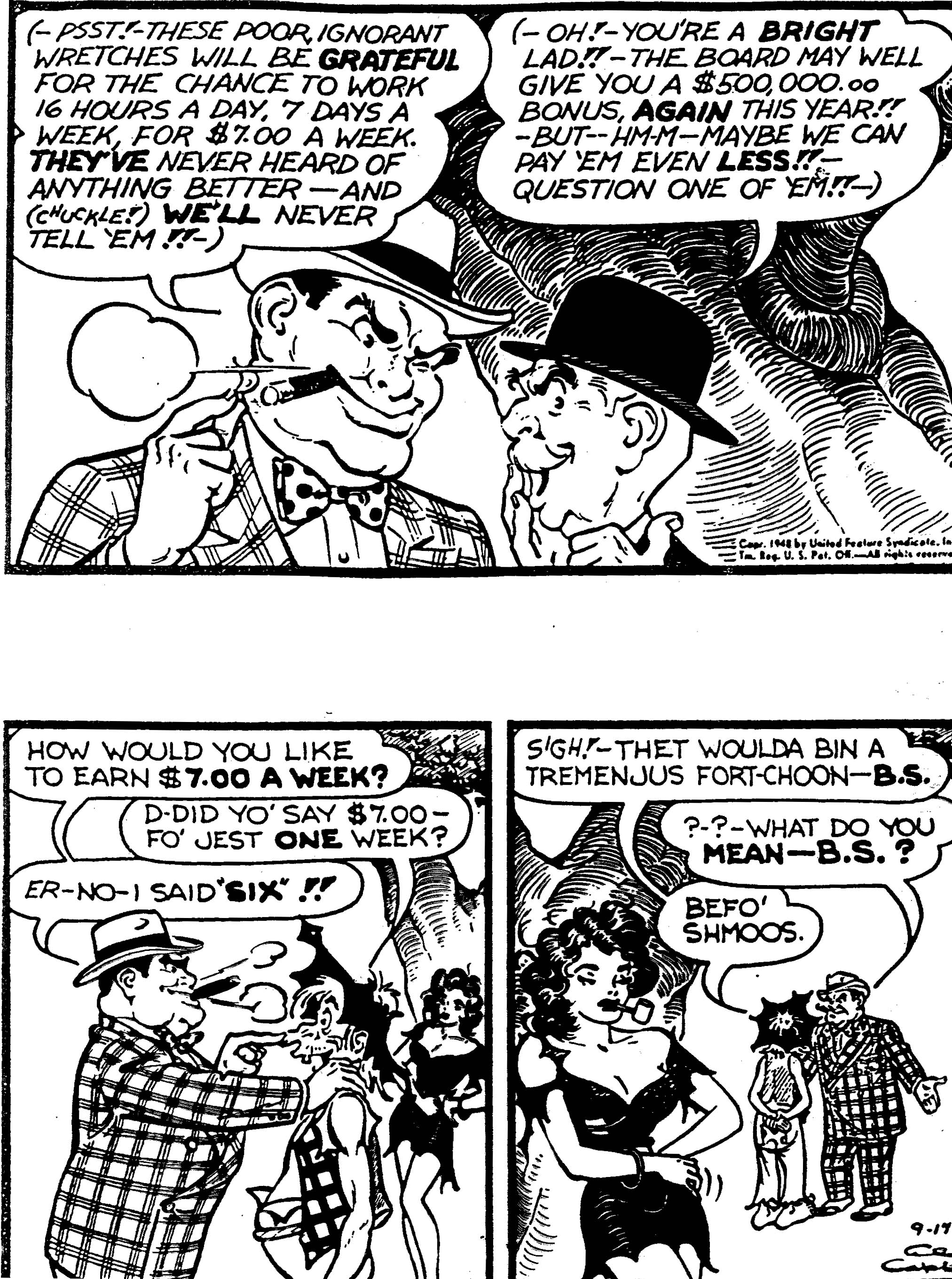 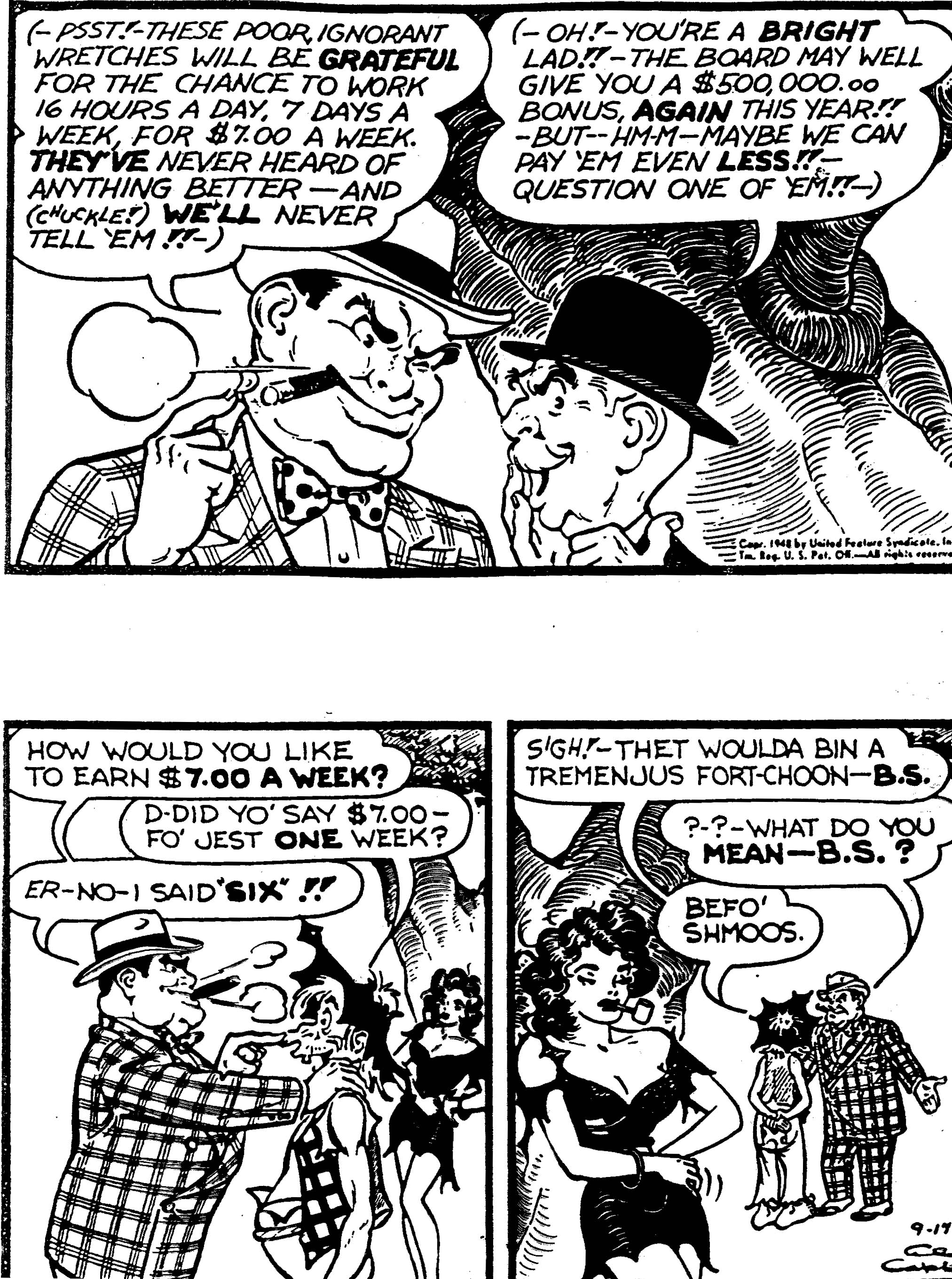 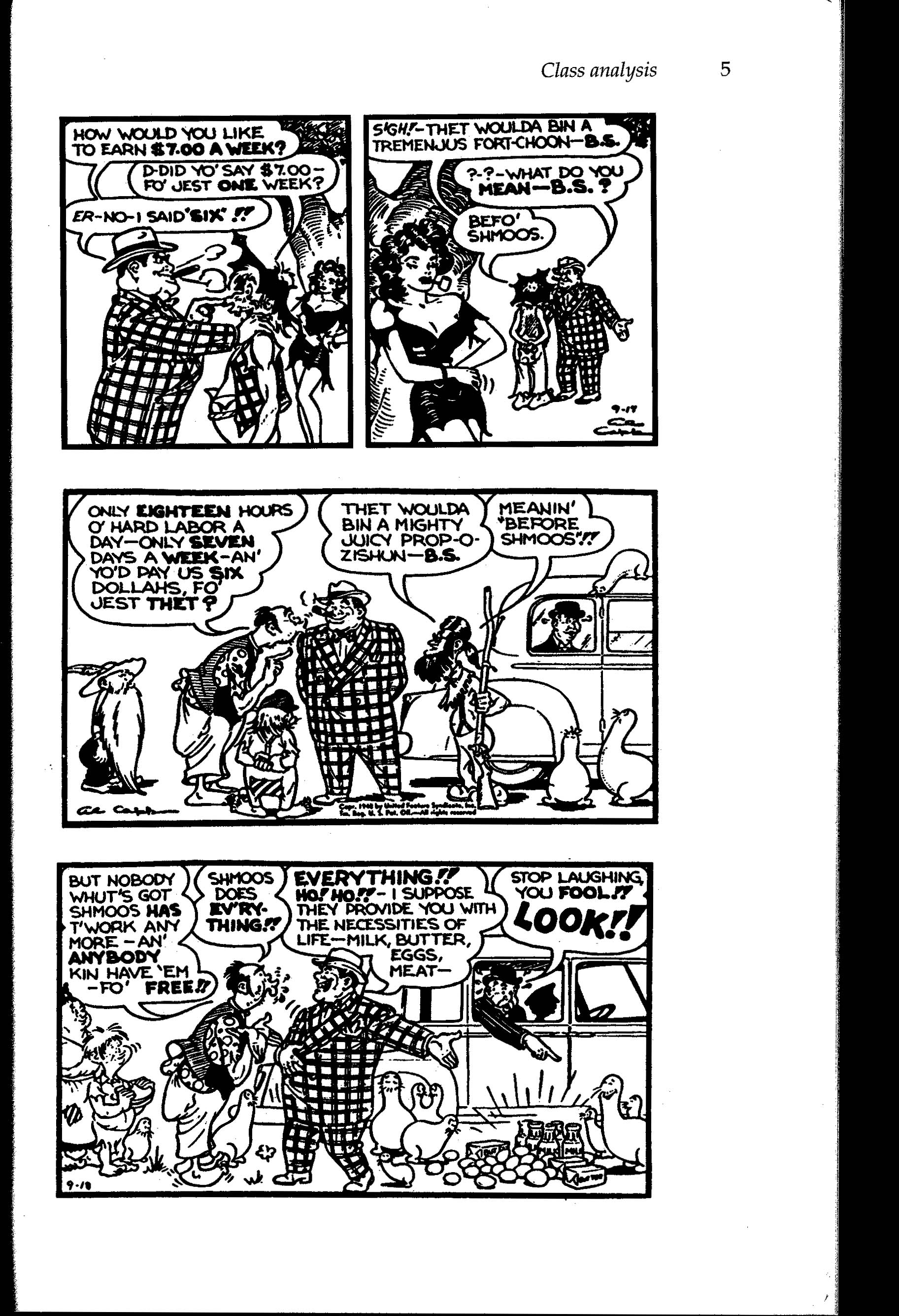 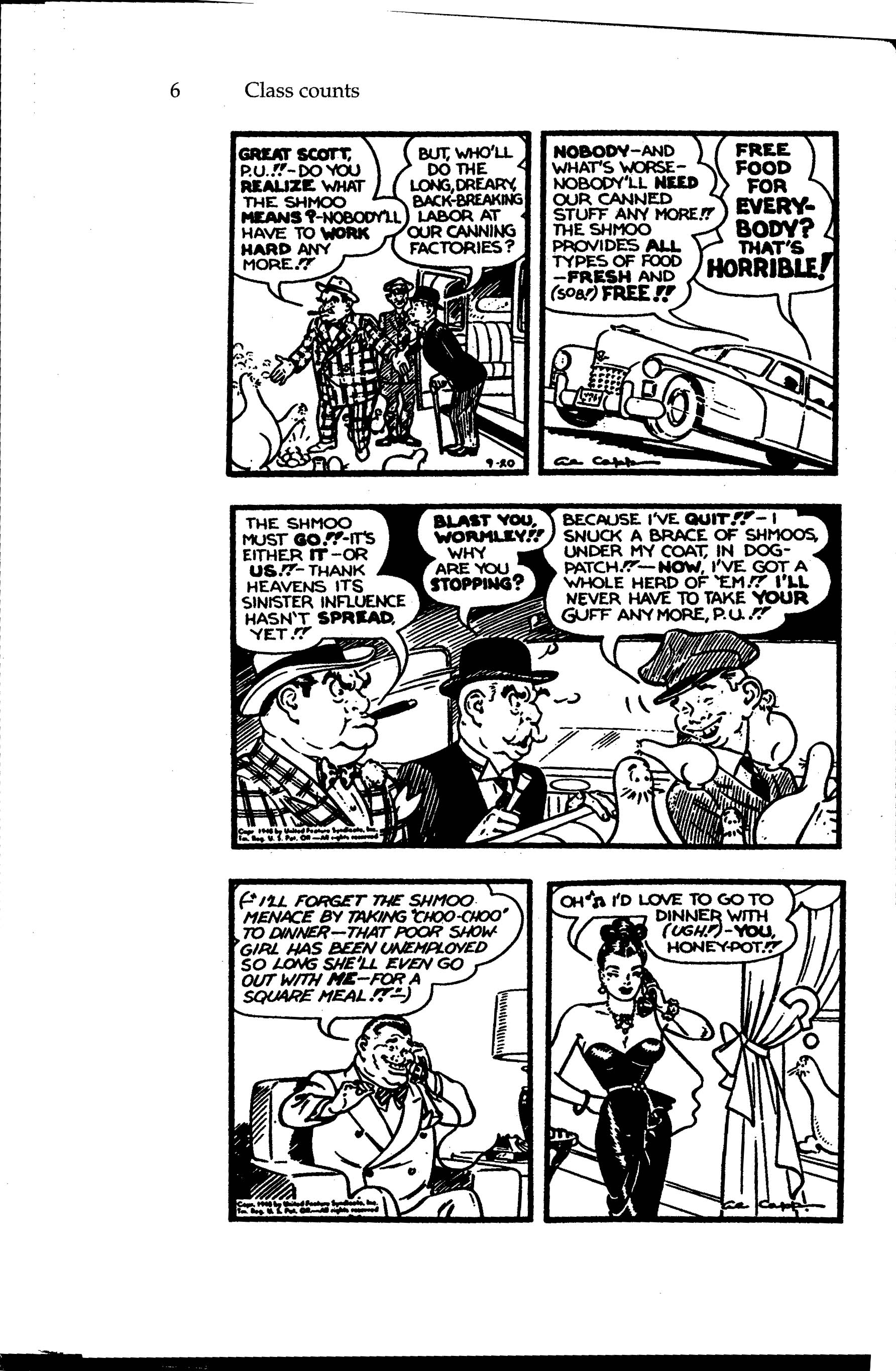 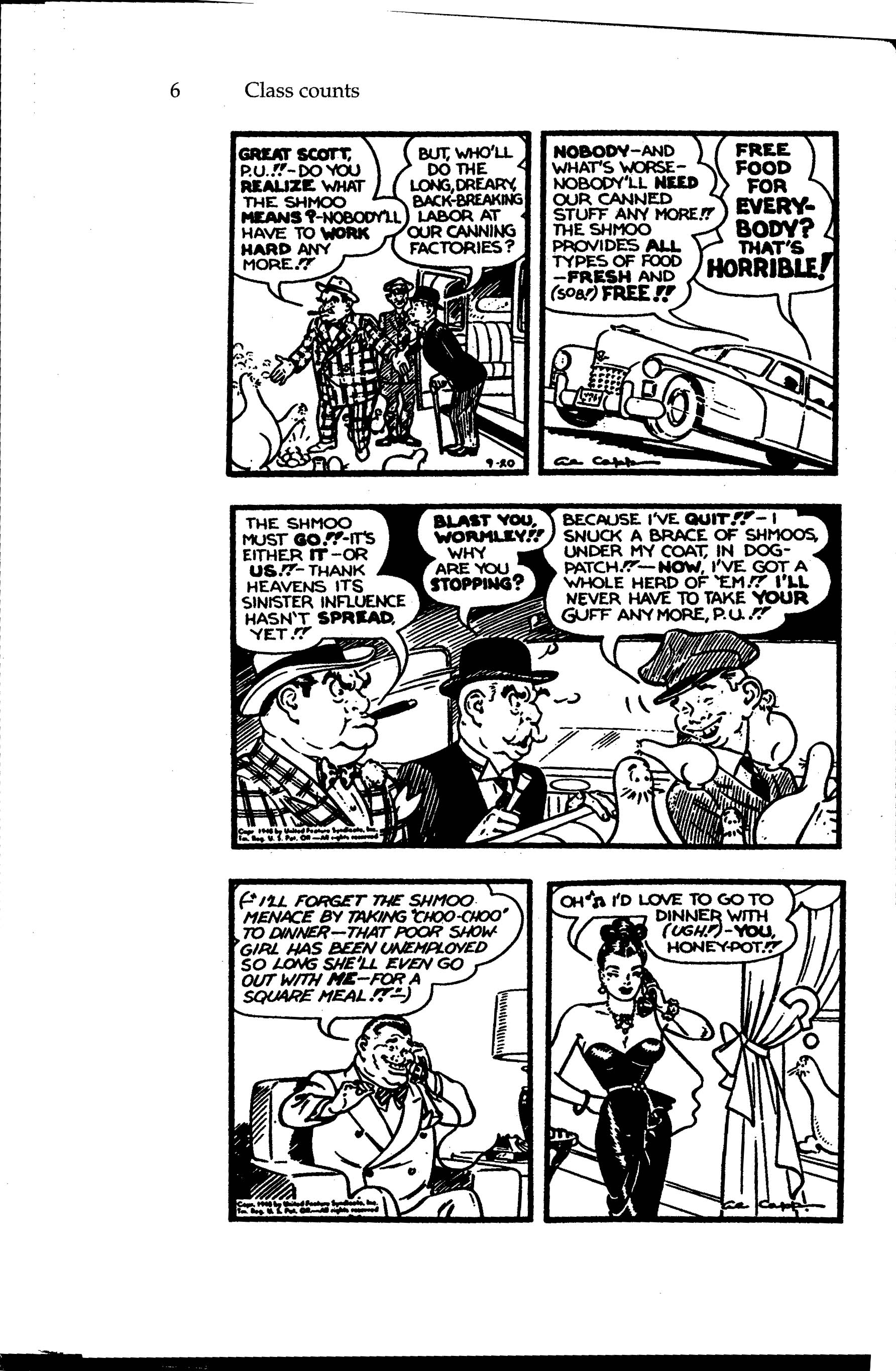 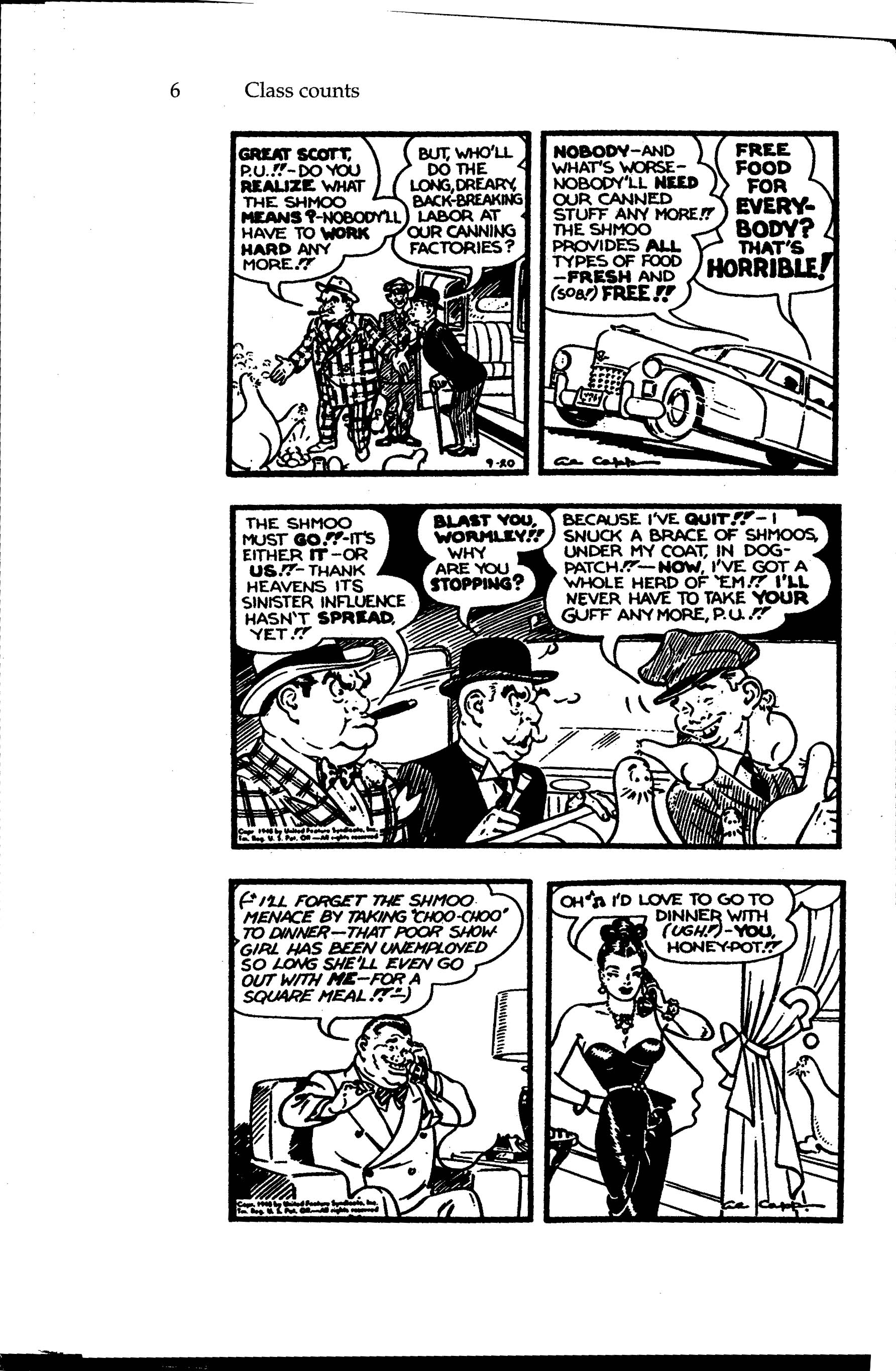 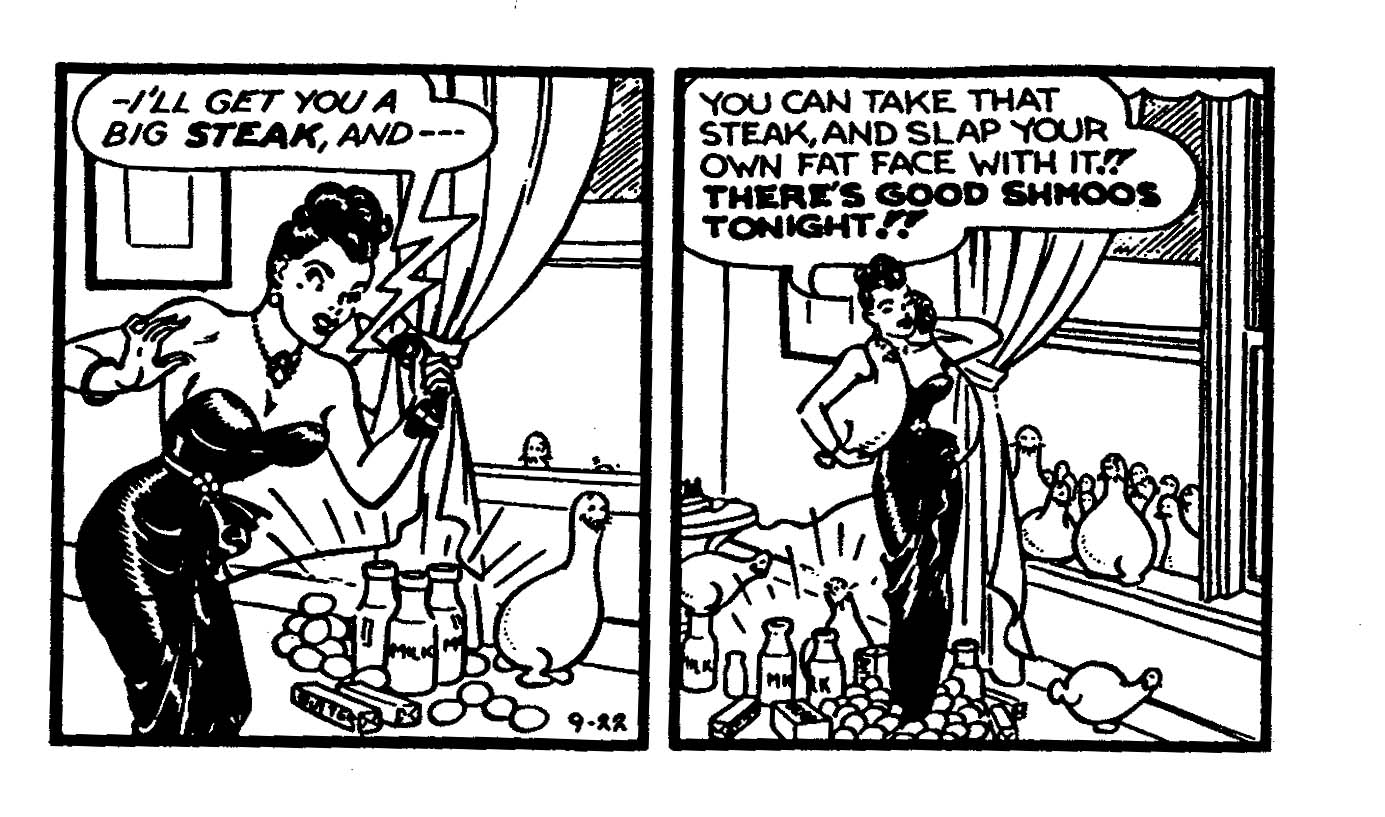 Three Criteria for Defining “Exploitation”
Inverse Interdependent Well-being Principle
	The material well-being of the advantaged group of people causally depends upon the material deprivations of the disadvantaged.
(b) The Exclusion Principle
     The causal relation in (a) involves the exclusion of the disadvantaged group from access to certain important productive resources controlled by the advantaged group.
(c) The Labor Effort Control Principle (also called “appropriation principle”)
     The causal mechanism which translates condition (b) into condition (a) involves the control over the labor effort and the profits from that effort of the disadvantaged group by those who control these productive resources.
Non-exploitative Oppression = (a) + (b)
Exploitation = (a) + (b) + (c)
Putting the three class processes together

The exploitation/domination approach identifies the fundamental class division in a capitalist economy: capitalists and workers.
The opportunity hoarding approach identifies the central processes that differentiates middle class jobs from the broader working class.
The individual attributes approach identifies the key processes through which people get sorted into these positions
Putting the three class processes together

The exploitation/domination approach identifies the fundamental class division in a capitalist economy: capitalists and workers.
The opportunity hoarding approach identifies the central processes that differentiates middle class jobs from the broader working class.
The individual attributes approach identifies the key processes through which people get sorted into these positions
Putting the three class processes together

The exploitation/domination approach identifies the fundamental class division in a capitalist economy: capitalists and workers.
The opportunity hoarding approach identifies the central processes that differentiates middle class jobs from the broader working class.
The individual attributes approach identifies the key processes through which people get sorted into these positions
Putting the three class processes together

The exploitation/domination approach identifies the fundamental class division in a capitalist economy: capitalists and workers.
The opportunity hoarding approach identifies the central processes that differentiates middle class jobs from the broader working class.
The individual attributes approach identifies the key processes through which people get sorted into these positions
THE CLASS STRUCTURE IN THE UNITED STATES TODAY

Capitalist class: An extremely rich and powerful capitalist class and corporate managerial class. The American class structure is highly polarized at the top.

Middle Class: historically vibrant; currently more precarious

Working class: previously protected by unions with a standard of living overlapping middle class; now without protections

The “working poor”: A growing precarious segment of the working class.

The “under class”: A marginalized extremely impoverished part of the population, largely excluded from employment. The American class structure is highly polarized at the bottom.
THE CLASS STRUCTURE IN THE UNITED STATES TODAY

Capitalist class: An extremely rich and powerful capitalist class and corporate managerial class. The American class structure is highly polarized at the top.

Middle Class: historically vibrant; currently more precarious

Working class: previously protected by unions with a standard of living overlapping middle class; now without protections

The “working poor”: A growing precarious segment of the working class.

The “under class”: A marginalized extremely impoverished part of the population, largely excluded from employment. The American class structure is highly polarized at the bottom.
THE CLASS STRUCTURE IN THE UNITED STATES TODAY

Capitalist class: An extremely rich and powerful capitalist class and corporate managerial class. The American class structure is highly polarized at the top.

Middle Class: historically vibrant; currently more precarious

Working class: previously protected by unions with a standard of living overlapping middle class; now without protections

The “working poor”: A growing precarious segment of the working class.

The “under class”: A marginalized extremely impoverished part of the population, largely excluded from employment. The American class structure is highly polarized at the bottom.
THE CLASS STRUCTURE IN THE UNITED STATES TODAY

Capitalist class: An extremely rich and powerful capitalist class and corporate managerial class. The American class structure is highly polarized at the top.

Middle Class: historically vibrant; currently more precarious

Working class: previously protected by unions with a standard of living overlapping middle class; now without protections

The “working poor”: A growing precarious segment of the working class.

The “under class”: A marginalized extremely impoverished part of the population, largely excluded from employment. The American class structure is highly polarized at the bottom.
THE CLASS STRUCTURE IN THE UNITED STATES TODAY

Capitalist class: An extremely rich and powerful capitalist class and corporate managerial class. The American class structure is highly polarized at the top.

Middle Class: historically vibrant; currently more precarious

Working class: previously protected by unions with a standard of living overlapping middle class; now without protections

The “working poor”: A growing precarious segment of the working class.

The “under class”: A marginalized extremely impoverished part of the population, largely excluded from employment. The American class structure is highly polarized at the bottom.
THE CLASS STRUCTURE IN THE UNITED STATES TODAY

Capitalist class: An extremely rich and powerful capitalist class and corporate managerial class. The American class structure is highly polarized at the top.

Middle Class: historically vibrant; currently more precarious

Working class: previously protected by unions with a standard of living overlapping middle class; now without protections

The “working poor”: A growing precarious segment of the working class.

The “under class”: A marginalized, impoverished, oppressed part of the population, largely excluded from employment. The American class structure is highly polarized at the bottom.